From War to Peace:Postwar Havoc
Main Idea
Although the end of World War I brought peace, it did not ease the minds of many Americans, who found much to fear in the postwar years.
100 Percent Americanism
The end of WWI brought great rejoicing but also many problems:
Medical crisis
Farms and factories closed
Trouble finding work
Rise of the 100 Percent Americanism movement
Celebrated all things American while attacking ideas and people viewed as foreign or anti-American
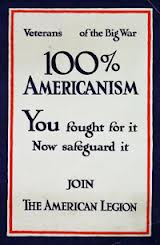 The Red Scare
Bolsheviks
Revolutionary group that gained control of Russia during WWI
Communism 
Social system without economic classes or private property 
Russia became the Soviet Union
Called for the overthrow of capitalism
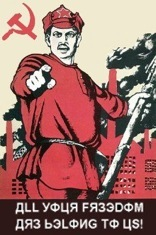 The Red Scare
Many Americans were frightened by communism
New target of hatred: Communists a.k.a. Reds
Red Scare
Widespread fear of communism
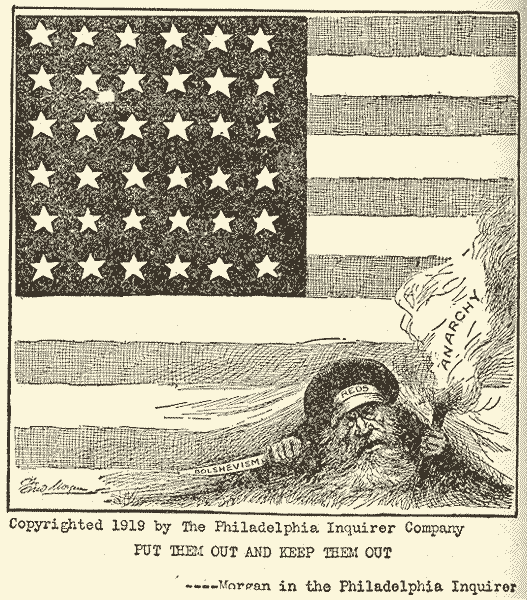 Plots, Laws, And Raids
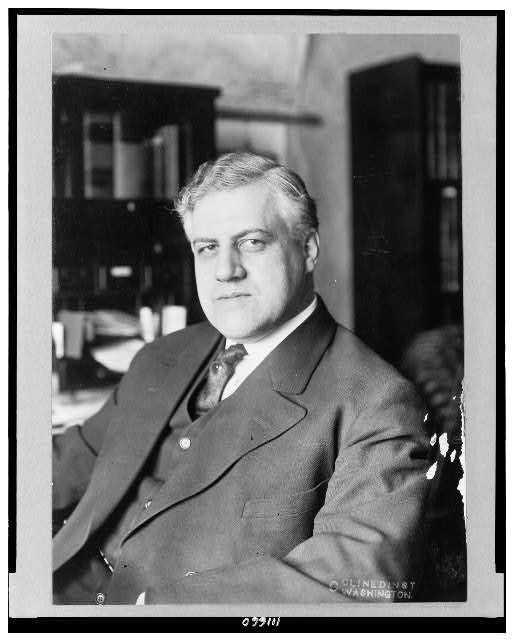 A. Mitchell Palmer
Key leader in the government’s anti-Communist campaign
The Palmer raids 
Attacks on suspected radicals
Used wartime laws that gave the government broad power against suspected radicals
Arrested thousands & deported hundreds of aliens
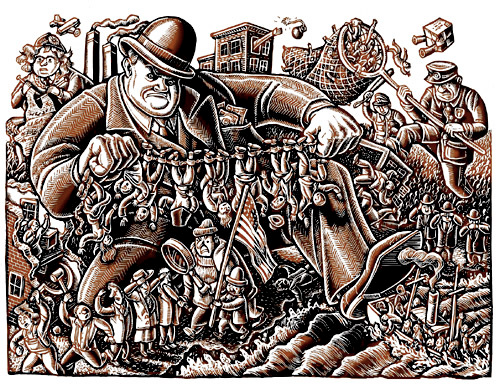 Plots, Laws, And Raids
Aliens 
Citizens of other countries living in the U.S.
Deportation 
Being sent back to one’s own country
Aliens just belonging to certain groups considered radical could lead to deportation
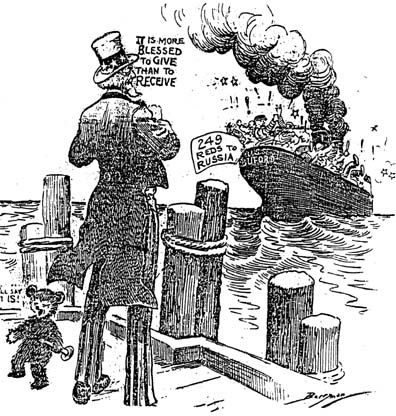 Problems for Laborers
Organized labor won many gains during WWI, but quickly became frustrated after the war
Sinking postwar demand
Lack of jobs
Returning soldiers 
Unhappy workers and strikers were replaced
The Red Scare damaged labor’s reputation
Unions lost members and national political power
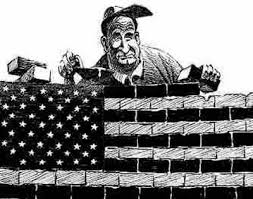 Major Strikes, But not major victories
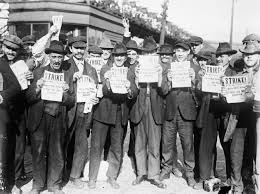 1919 - Explosive time in the history of the American labor movement
Some 4 million workers took part in over 3,000 strikes nationwide 
Labor lost in nearly every case
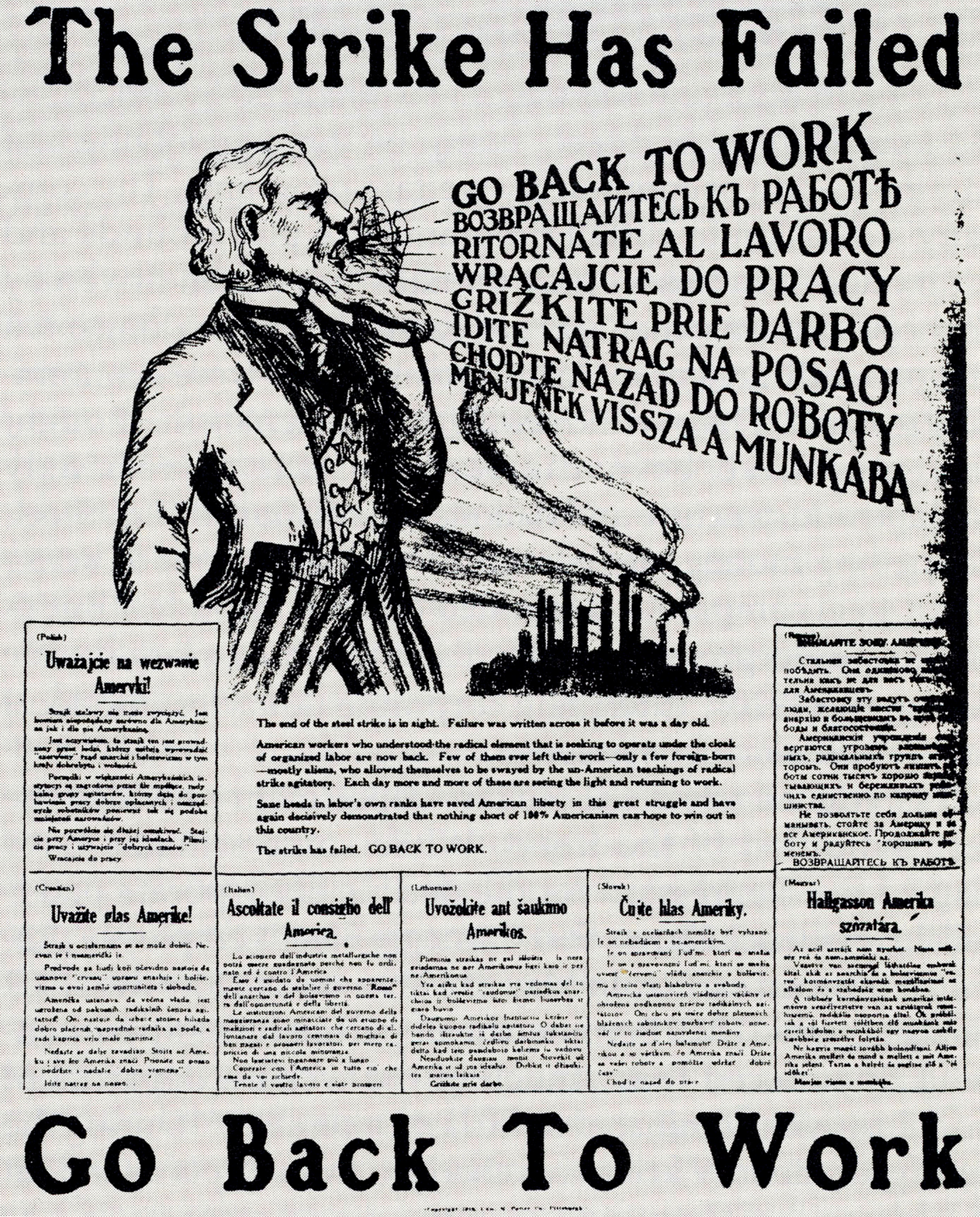 Limiting Immigration
The rise of nativism 
Distrust of foreigners
Targeted newer arrivals from Southern and Eastern Europe
Catholics and Jews
Pushed for immigration restrictions
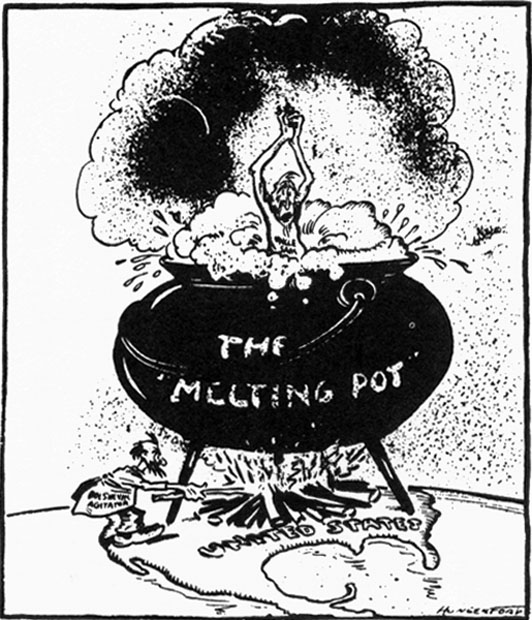 Reactions to Immigration
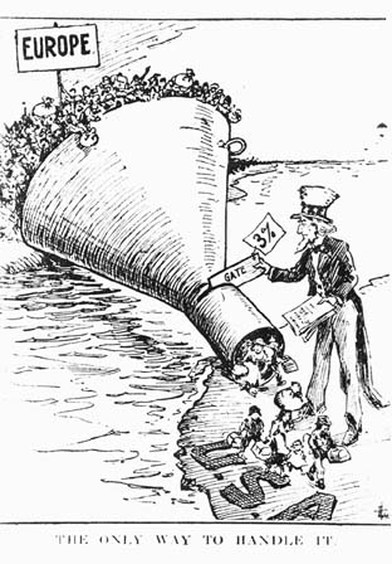 A 1921 law established a quota of immigrants to be allowed into the U.S.
The National Origins Act of 1924
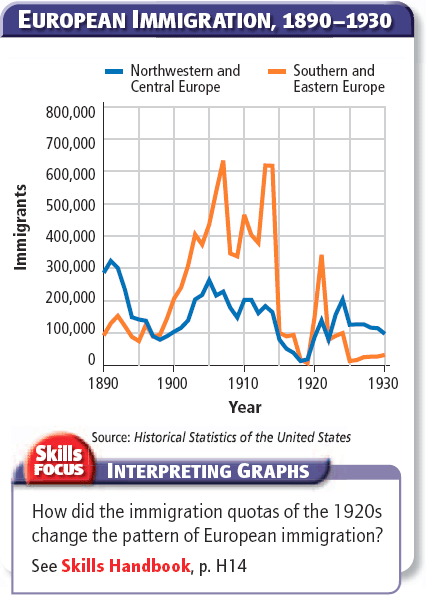 REACTIONS TO IMMIGRATION
Revival of the Ku Klux Klan (KKK)
Moved from the South into other parts of the country
Targeted African Americans, Jews, Catholics, radicals
“Native white, Protestant supremacy”
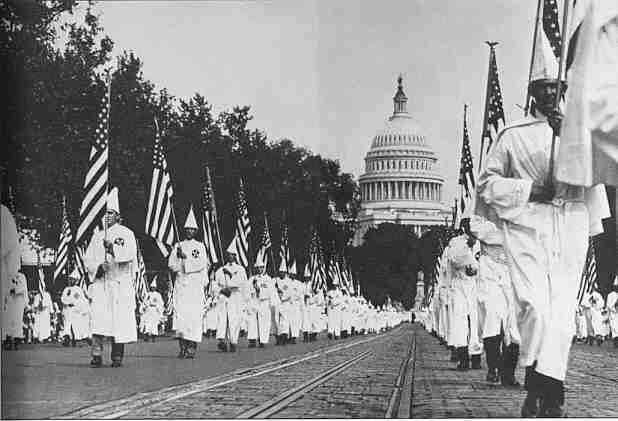 From war to peace:A new Economic Era
Main Idea
New products, new industries, and new ways of doing business expanded the economy in the 1920s, although not everyone shared in the prosperity.
ford Revolutionizes Industry
The first cars appeared in the U.S. in the 1800s, but only the rich could buy them 
Henry Ford
1908 - the Model T
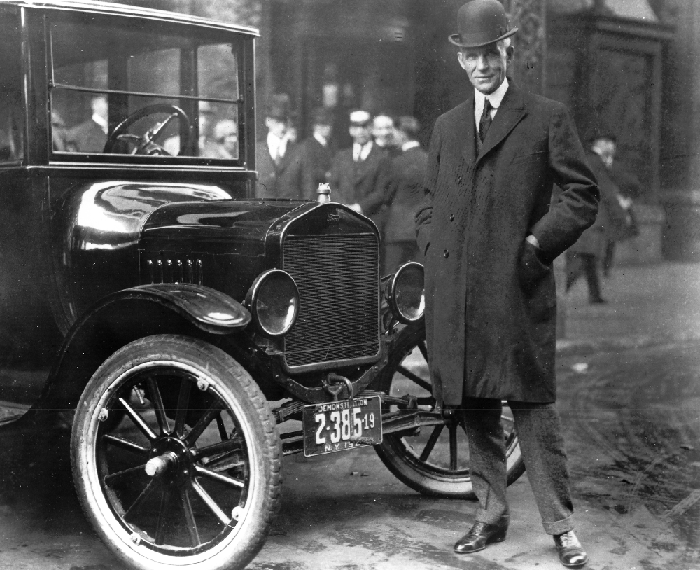 ford Revolutionizes Industry
Assembly line 
Production system in which the item being built moves along a conveyor belt to workstations that usually require simple skills
 Interchangeable parts
 Make products identical and simple
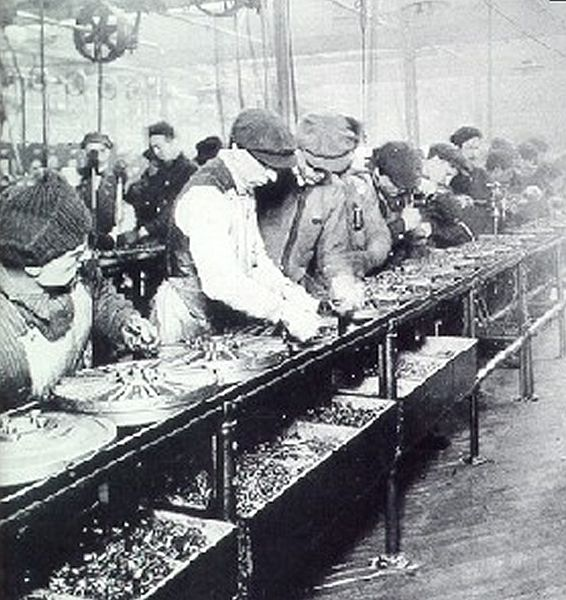 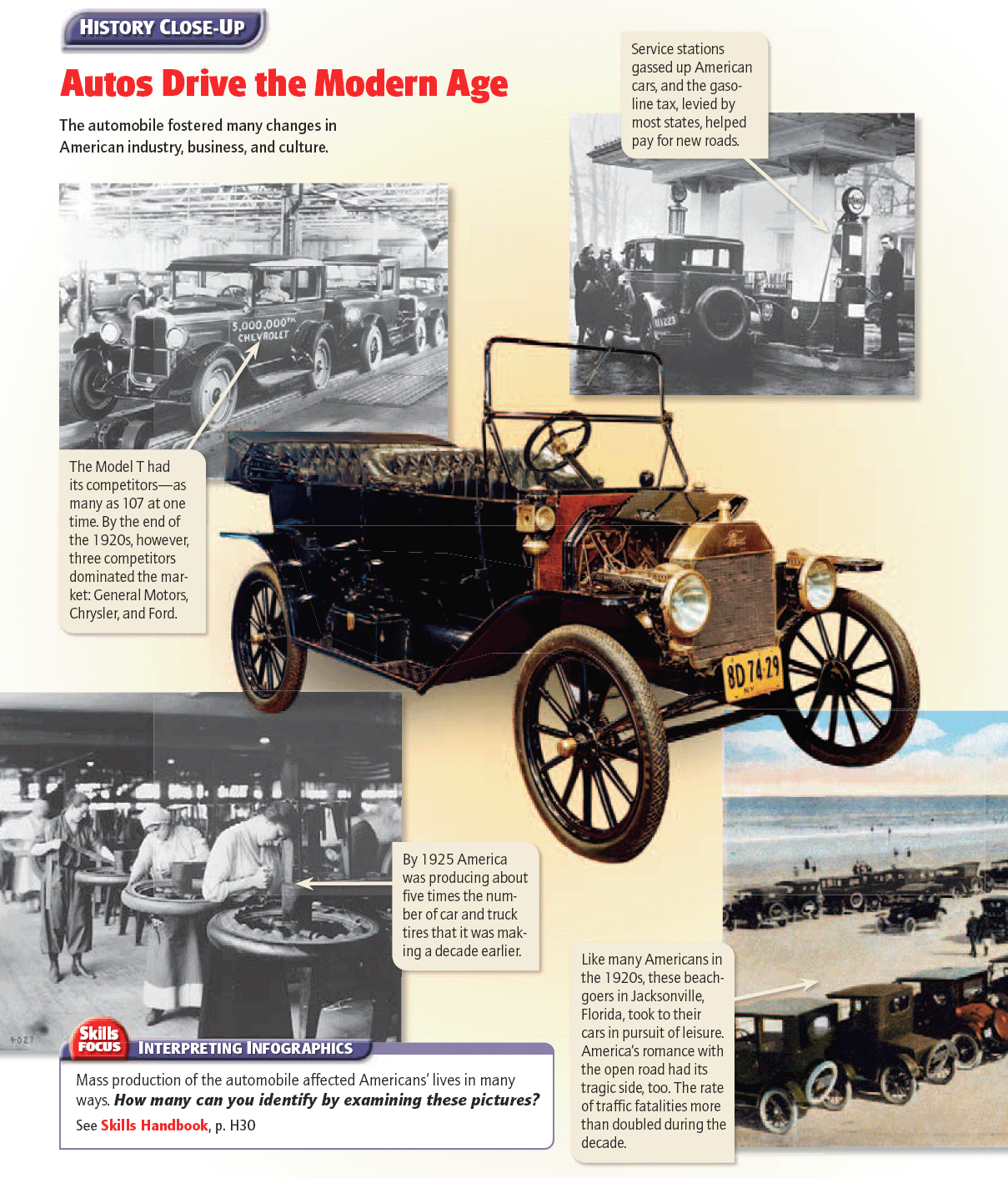 The Effects on industry
Other industries learned from Ford’s ideas
More competition
General Motors and Chrysler
Raised productivity 
Measure of output per unit of input (like labor)
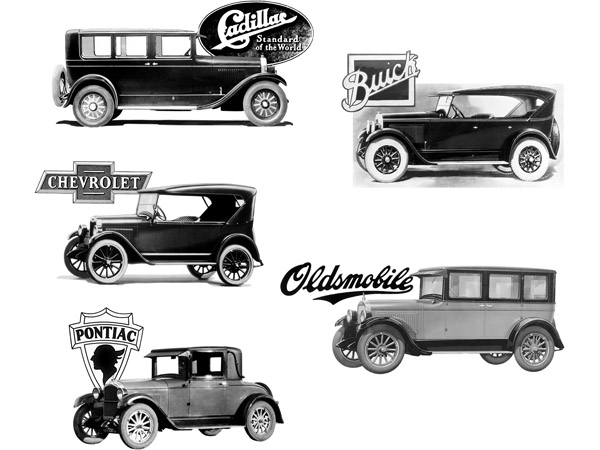 The Effects on industry
Welfare capitalism 
System in which companies provide benefits to employees to promote worker satisfaction and loyalty (and accept lower pay)
Company-paid pensions 
Recreation programs
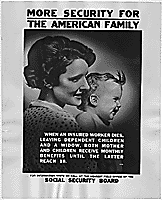 Industry Changes Society
Demand for steel, rubber, glass, and other car materials soared
Grow of cities 
Growth of the suburbs

Freedom to travel by car produced a new tourism industry
Auto repair shops, filling stations, motels, restaurants
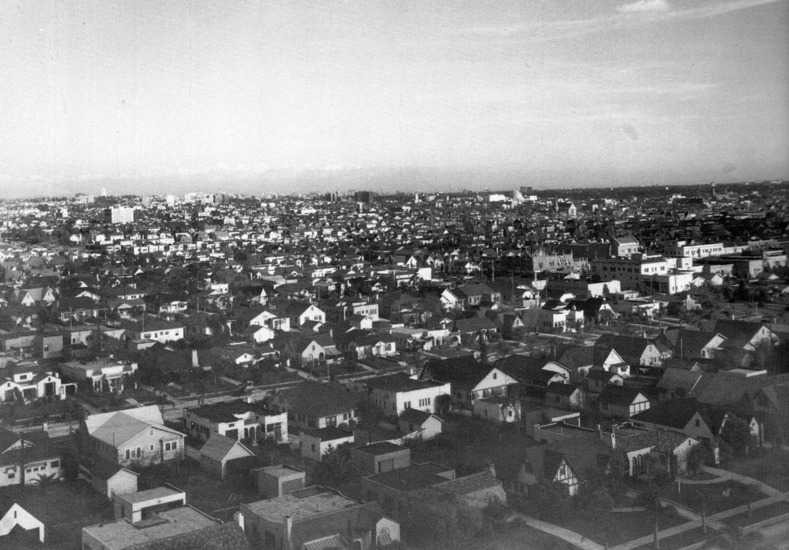 The new consumer
During the 1920s, an explosion of new products, experiences, and forms of communication stimulated the economy
Electrical appliances
Refrigerators, vacuum cleaners, radio 
The first passenger airplanes
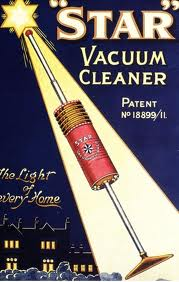 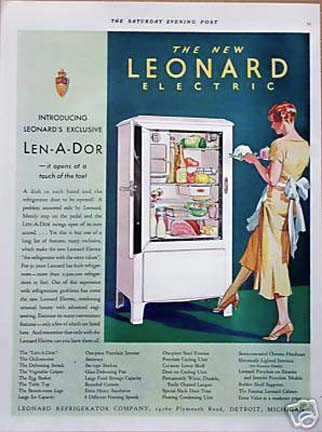 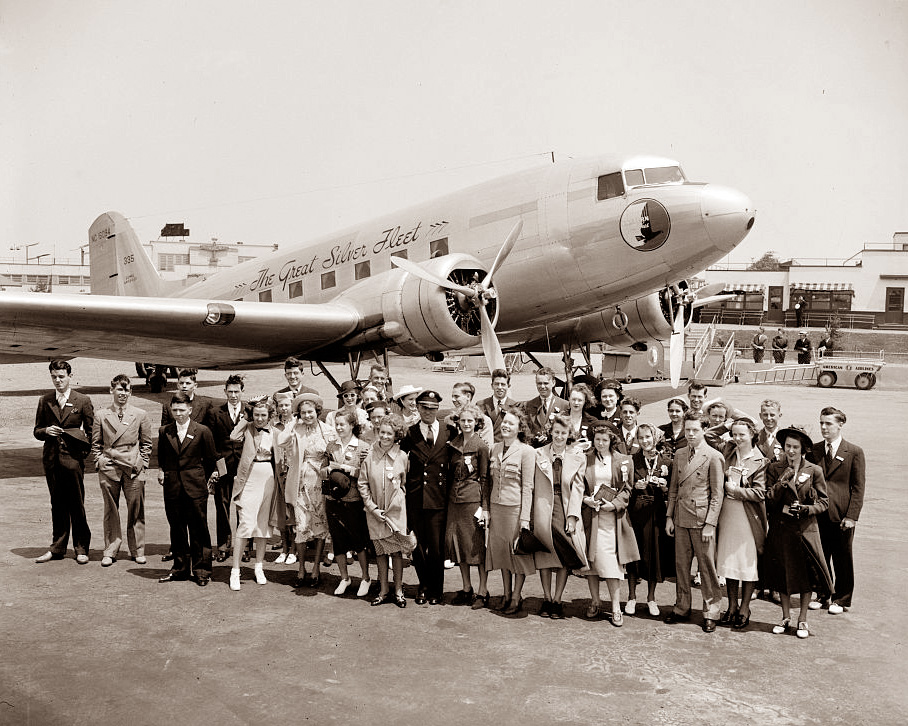 The new consumer
Persuasive advertising 
Advertisers paid for space in publications and sponsored shows
Ads gave products wide exposure
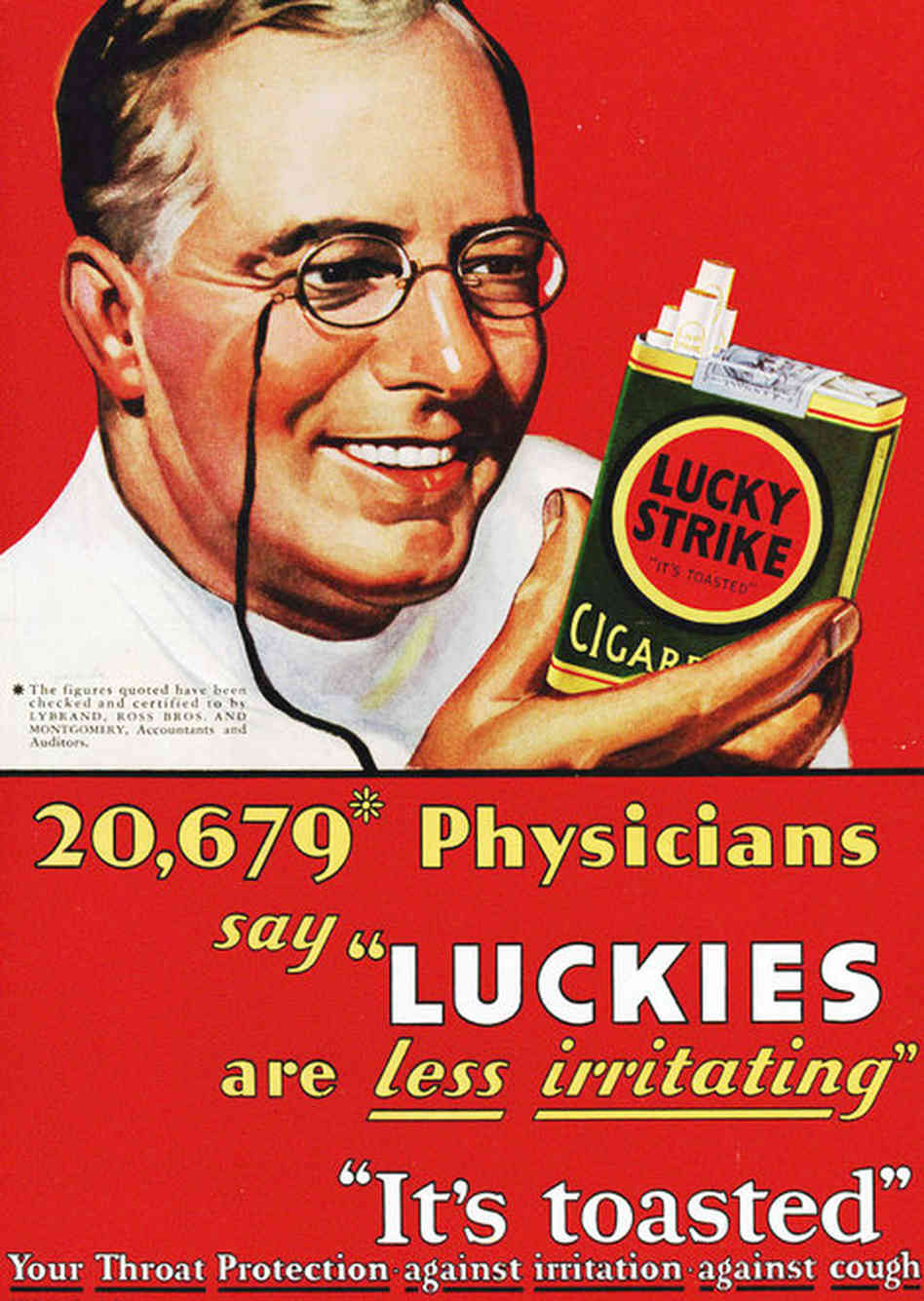 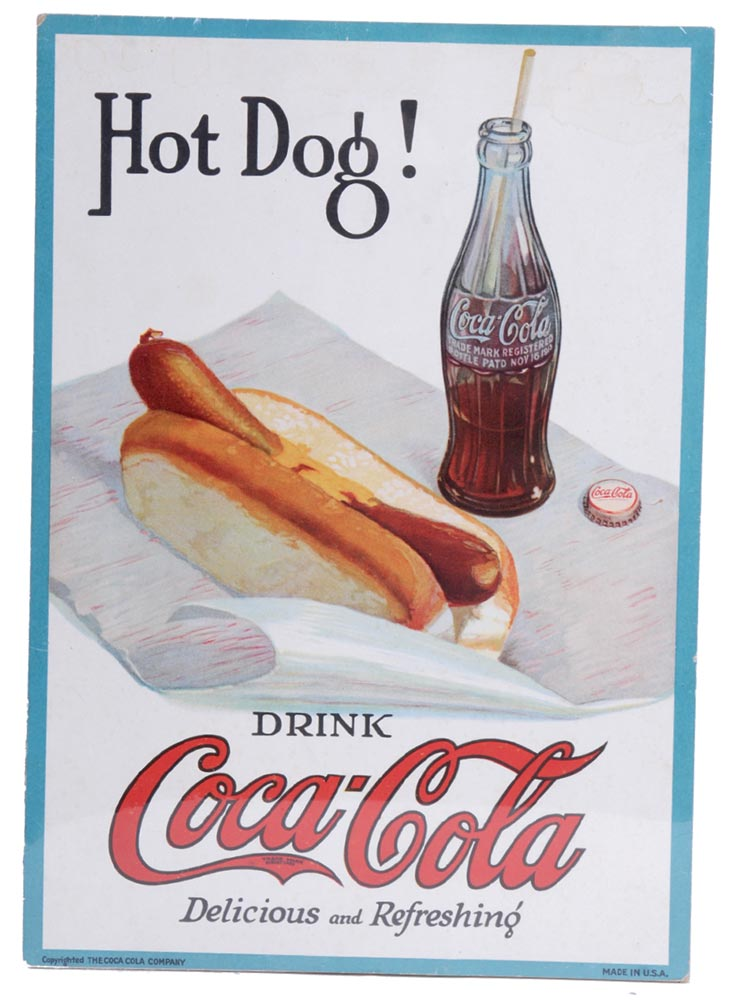 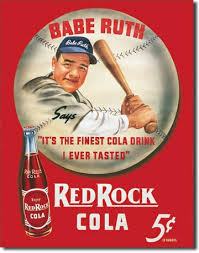 New ways to pay
Installment buying
Paying for an item over time in small payments
Credit
Borrowing money to make purchases
By the end of the decade, 90 percent of durable goods were bought on credit
Advertisers encouraged the use of credit
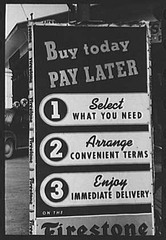 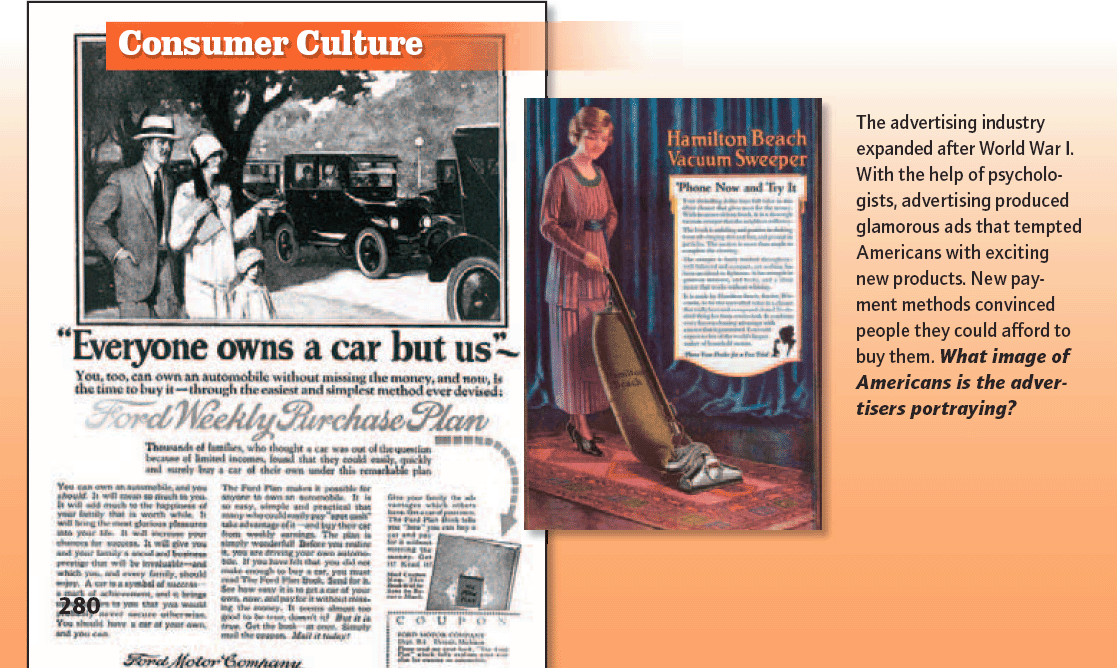 Weaknesses in the economy
Many Americans suffered in the postwar period
American farmers: 
Demand for goods slowed 
Competition from Europe reemerged
Natural Disasters
Land speculation boom came to a sudden end
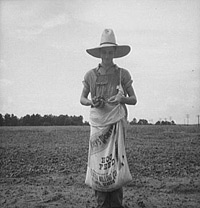 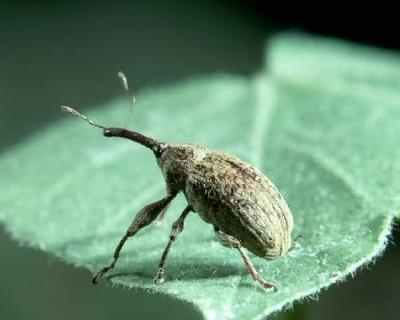 From War to Peace:The Harding and Coolidge Presidencies
Main Idea
The nation’s desire for normalcy and its support for American business was reflecting in two successive presidents it chose – Warren G. Harding and Calvin Coolidge
Warren G. Harding
As president, Harding regarded the job as largely ceremonial
Avoided taking hard stances on issues made him very popular
Message about a return to “normalcy” appealed to Americans
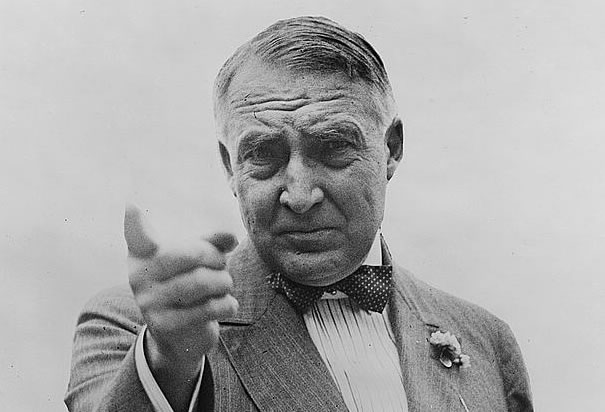 Harding’s presidency
Big business
Small government
Cut taxes & programs
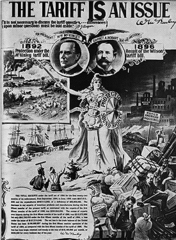 Harding’s Scandal & sudden death
Gave friends jobs in lower-level government posts
Some convicted of taking bribes
Teapot Dome
Secretary of the Interior Albert Fall was convicted and jailed for accepting bribes to allow oil companies to drill federal reserves on government land
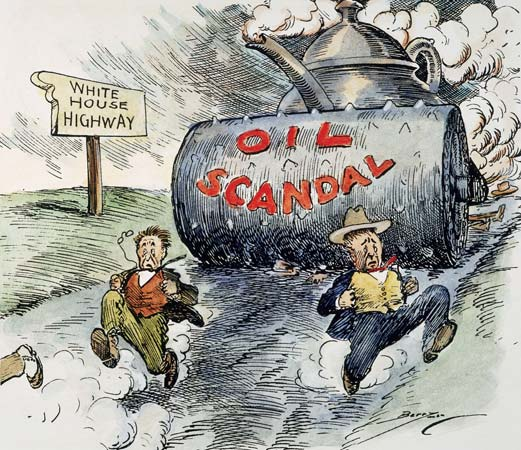 Harding’s Scandal & sudden death
Harding suffered from a heart attack 
Popularity was high when he died
Own failings and the corruption of his administration soured his reputation over time
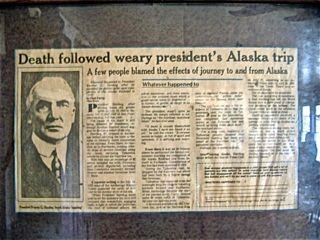 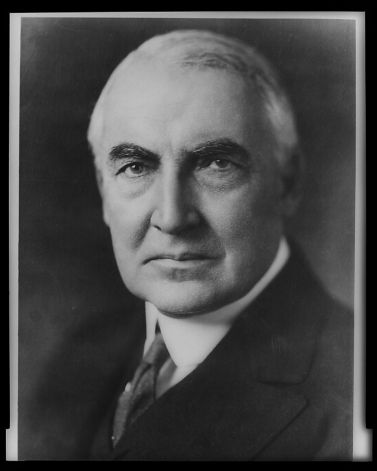 Calvin Coolidge
VP Calvin Coolidge took office after Harding’s death
Thought business helped society, and government should be limited
Lowered taxes, reduced federal spending, would not help farmers or war veterans
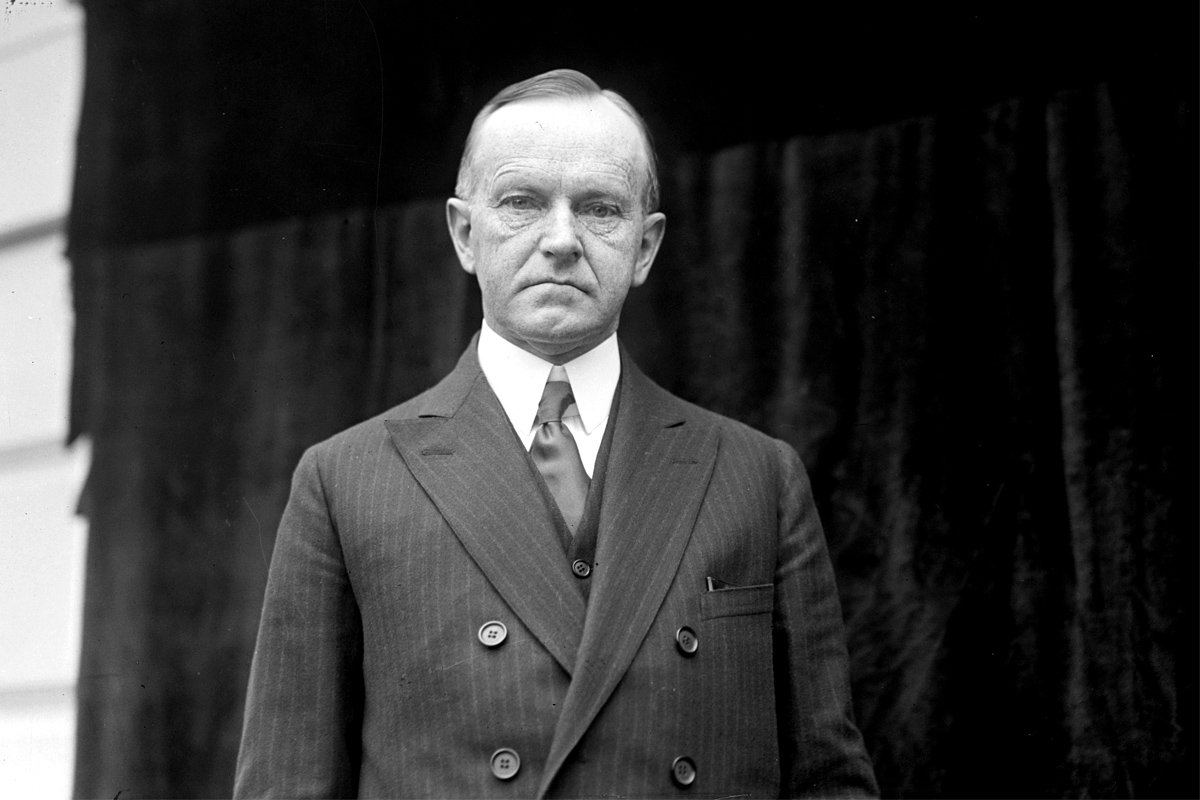 Lingering effects of WWI
During WWI, European nations had borrowed more than $10 billion from the U.S.
Allies unable to pay their debts
Germany was unable to pay (reparations) what the Allies demanded
U.S. lends money to Germany, 
Assumes the role of banker to Europe
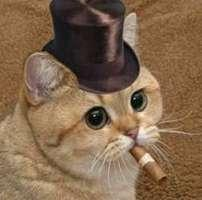 The Washington naval conference
Peacetime brought pressure to reduce the size of U.S. armed forces to save money and reduce war threats
People feared world naval power were in an arms race
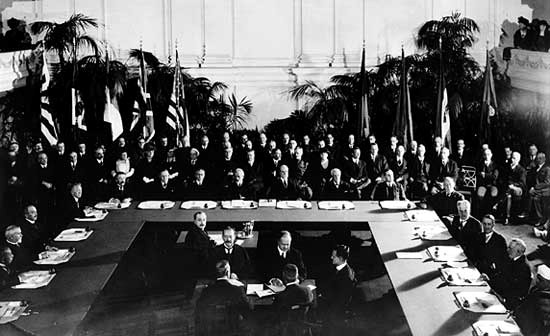 The Washington naval conference
The U.S. organized the Washington Naval Conference
Countries cut back the size of their navies and scrapped existing ships
Agreement on several issues threatening world peace
Many Americans thought the conference was a success
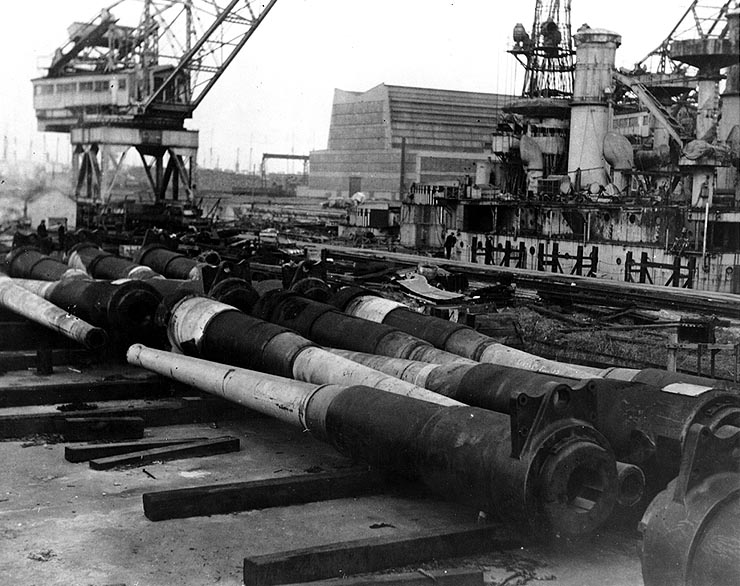 Billy Mitchell argues for air power
Brigadier General Billy Mitchell argued that the U.S. should invest more in building its air power
Commanded U.S. air combat operations in WWI
Other military officials weren’t convinced of the superiority of air power over naval power
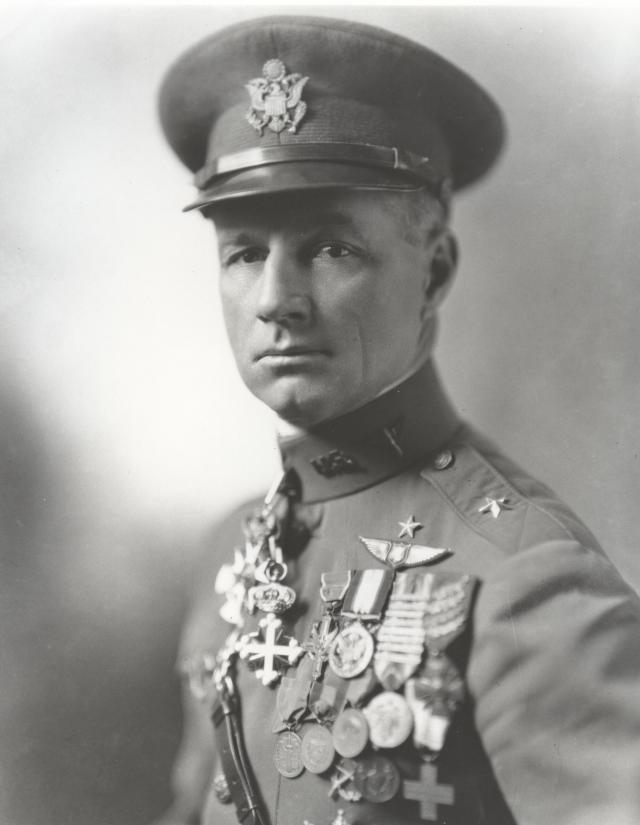 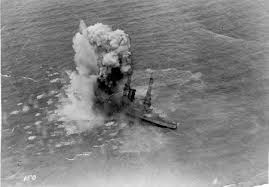 The Kellogg-Briand pact
Though the U.S. refused to join the League of Nations, a strong interest in preventing war remained
The Kellogg-Briand Pact
Stated that all countries who signed it renounced war as a solution for international controversies
Signed by 60 nations
Pact had no system for enforcement
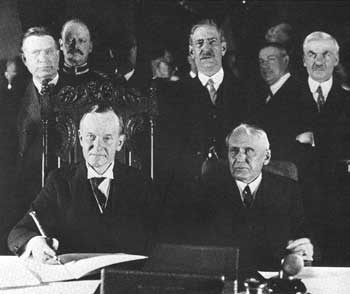 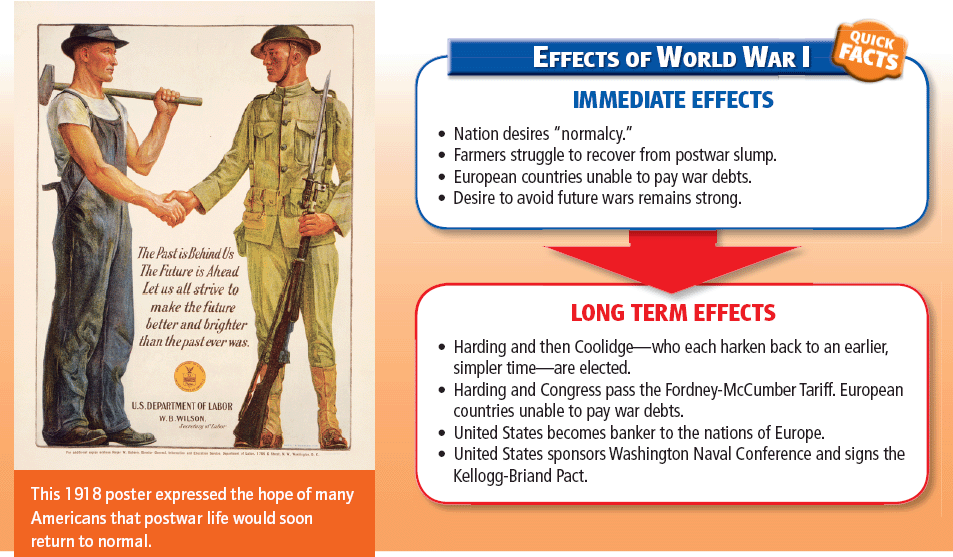 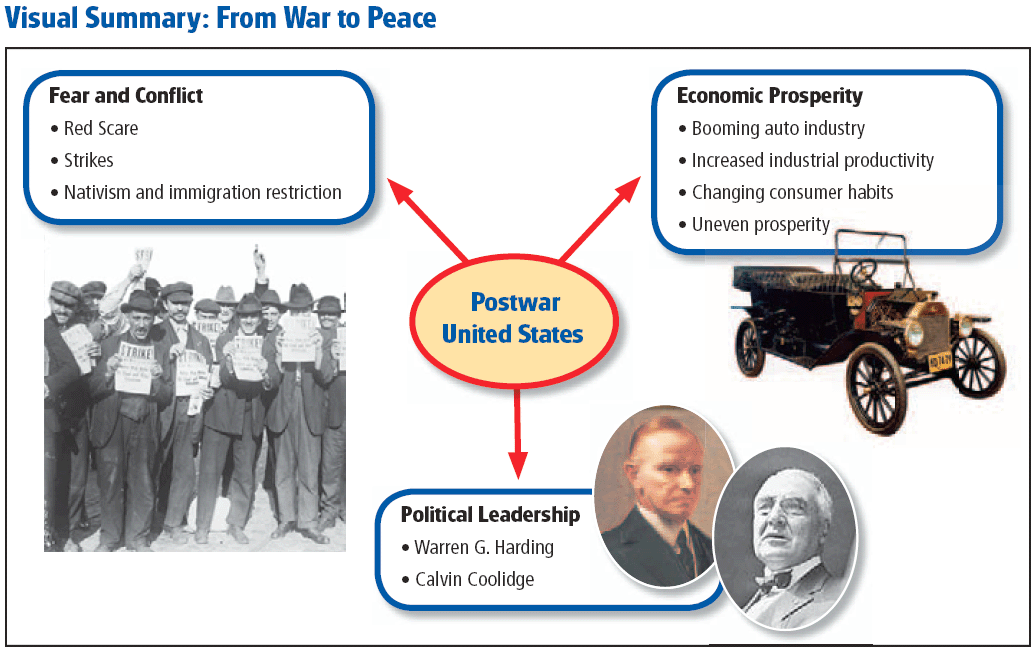 Click on the window to start video